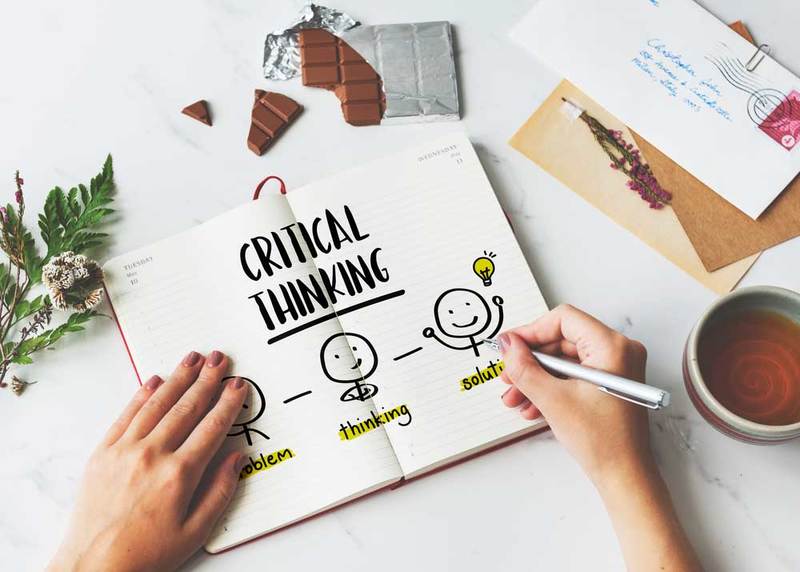 Тема 4. Критичне мислення і логічний характер судження.
План:
1. Судження як форма міркування 
2. Логічна характеристика простого та складного судження. 
3. Модальність судження.
4. Запитання  та відповіді як форми виразу думки.
1. Судження як форма міркування
Судження – це форма мислення, в якій стверджується або заперечується зв’язок між предметом та його ознакою, відношення між предметами, або факт існування предмету. Іншими словами, судження – це така форма мислення, в якій стверджується або заперечується будь-що відносно предметів та їх ознак. Людська думка знаходить певну завершеність у формі судження.
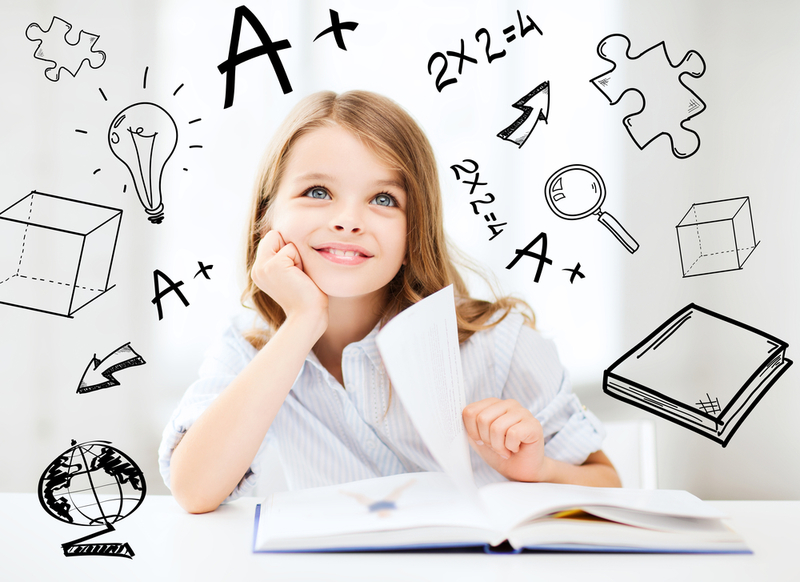 Мовною формою вираження судження є речення.
Але судження і речення не є тотожними поняттями. Судження є різновидом речення, а саме – розповідним реченням, в якому міститься певне повідомлення, про щось стверджується або заперечується
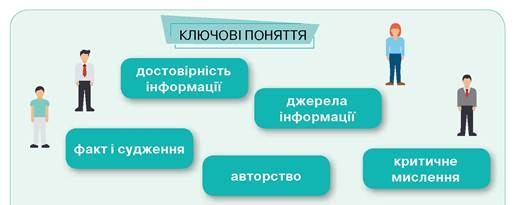 Структура судження складається з таких елементів:
суб’єкта, або логічного підмета ( S ); 
предикату, або логічного присудку (Р); 
зв’язки, або копули, яка позначається словами “є” (може позначатися рисочкою) або “не є”;
квантора (кванторами називаються додаткові уточнення про суб’єкт судження за допомогою слів “деякі”, “жоден”, “всі”, “більшість”, “майже всі” тощо).
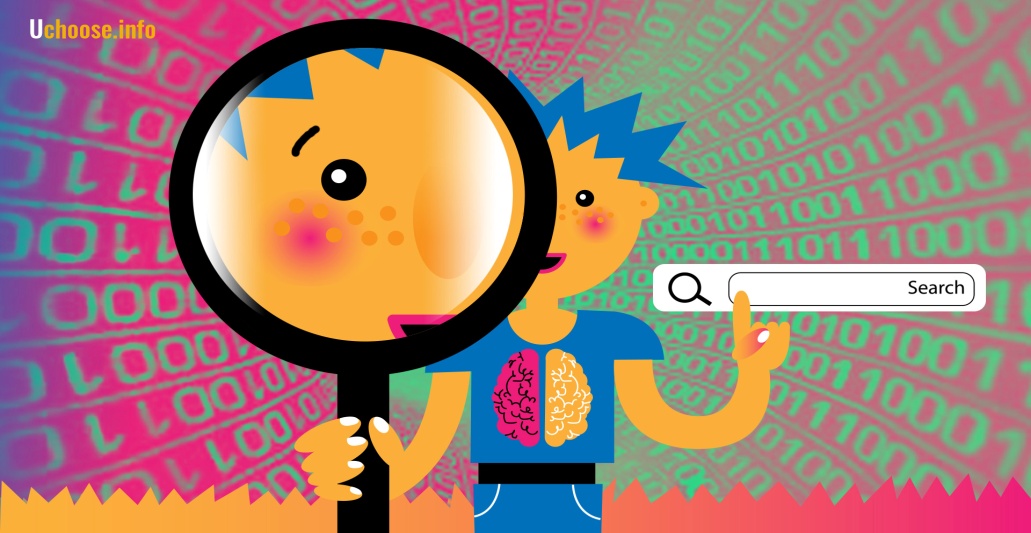 2. Логічна характеристика простого та складного судження.
Судження є досить різноманітними за своїми формами. Розподіл всієї множини суджень на види і підвиди здійснюється за різними ознаками, що і лежить в основі класифікації суджень.
Розглянемо деякі основні групи в класифікації суджень. За кількістю суджень в одному судженні вони поділяються на: 
• прості; 
• складні.
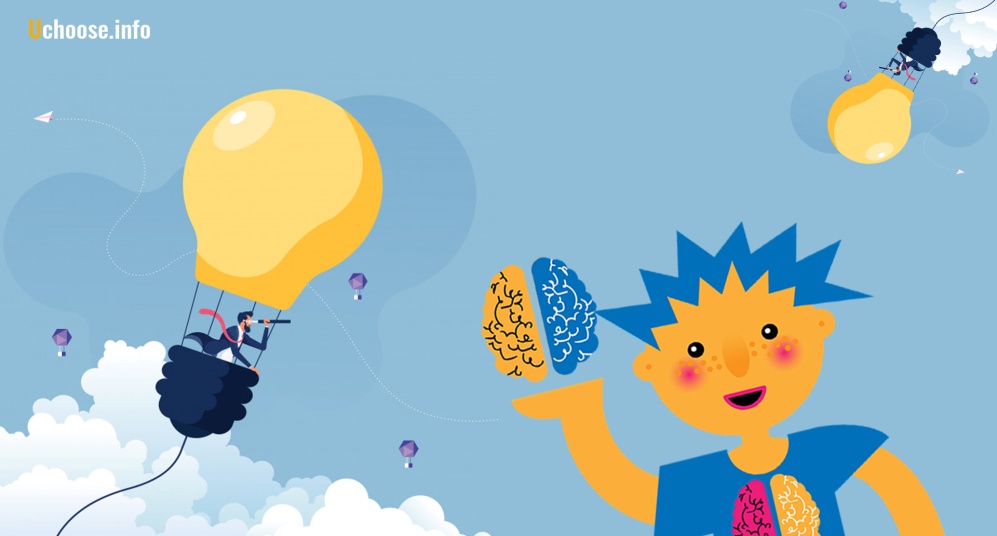 За характером предикату:
атрибутивні (судження про ознаку предмета);
релятивні, або судження з відношенням (про відношення між предметами); 
існування, або екзистенційні (про факт існування предмету).
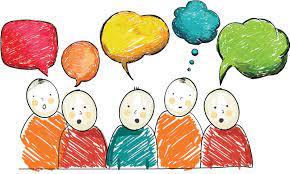 За модальністю:
можливості; 
дійсності; 
необхідності.
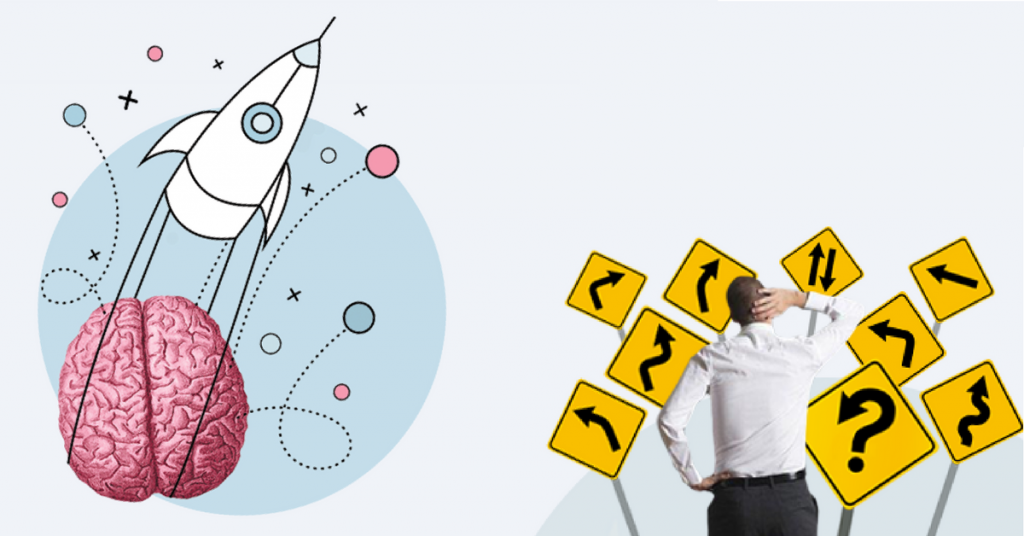 За відношенням даних в судженні (за характером зв’язку S і P):
категоричні
 атрибутивні
 релятивні 
 існування
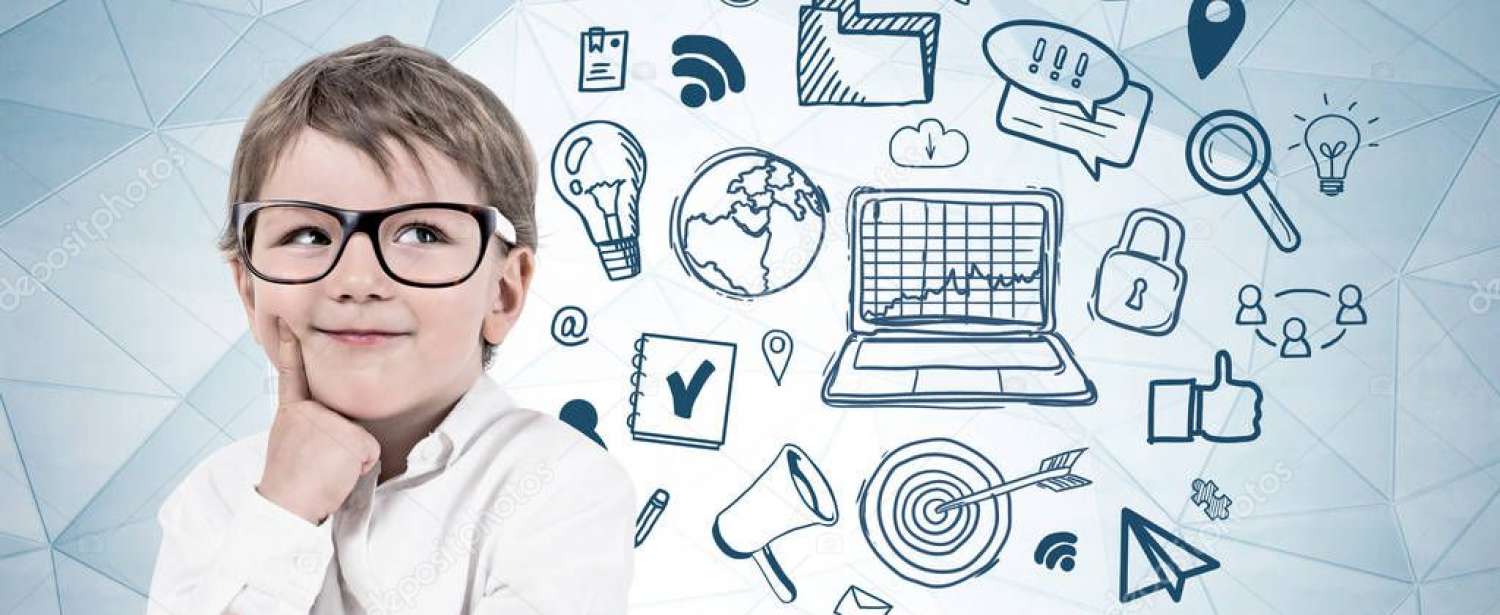 За об’єднаною якісно – кількісною характеристикою судження поділяються на:
загальностверджувальні;
загальнозаперечні; 
частковостверджувальні; 
частковозаперечні.
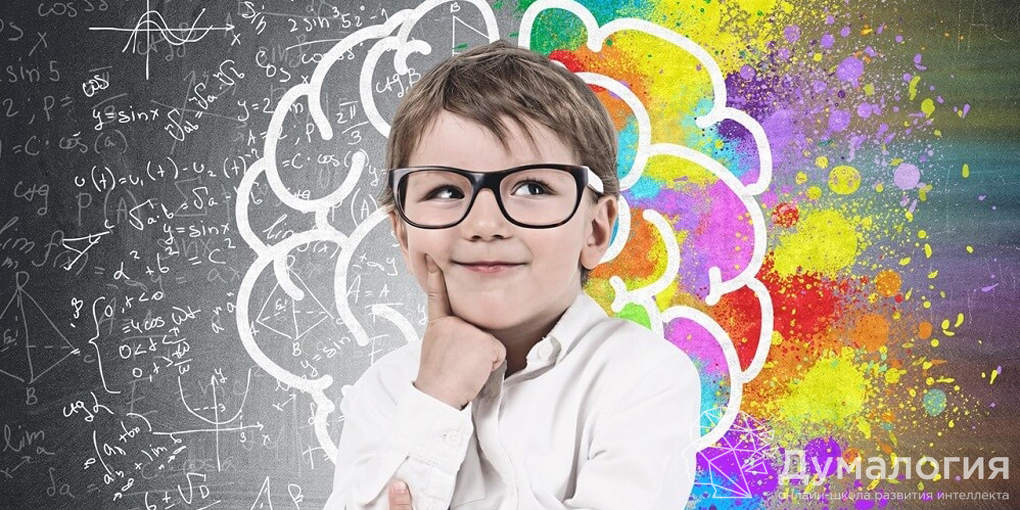 3. Модальність судження.
Модальним судженням називається таке просте судження, в якому відношення між предметом думки і ознакою предмета думки обумовлюється своєрідним характером зв'язку.
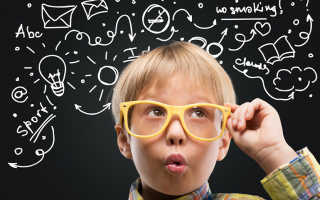 Модальність
(від лат. Modus - міра, спосіб) - це оцінка висловлювання, яка проголошена з тієї чи іншої точки зору. Модальні оцінки виражаються за допомогою понять: "необхідно", "можливо", "ймовірно", "доведено", "обов'язково" тощо.
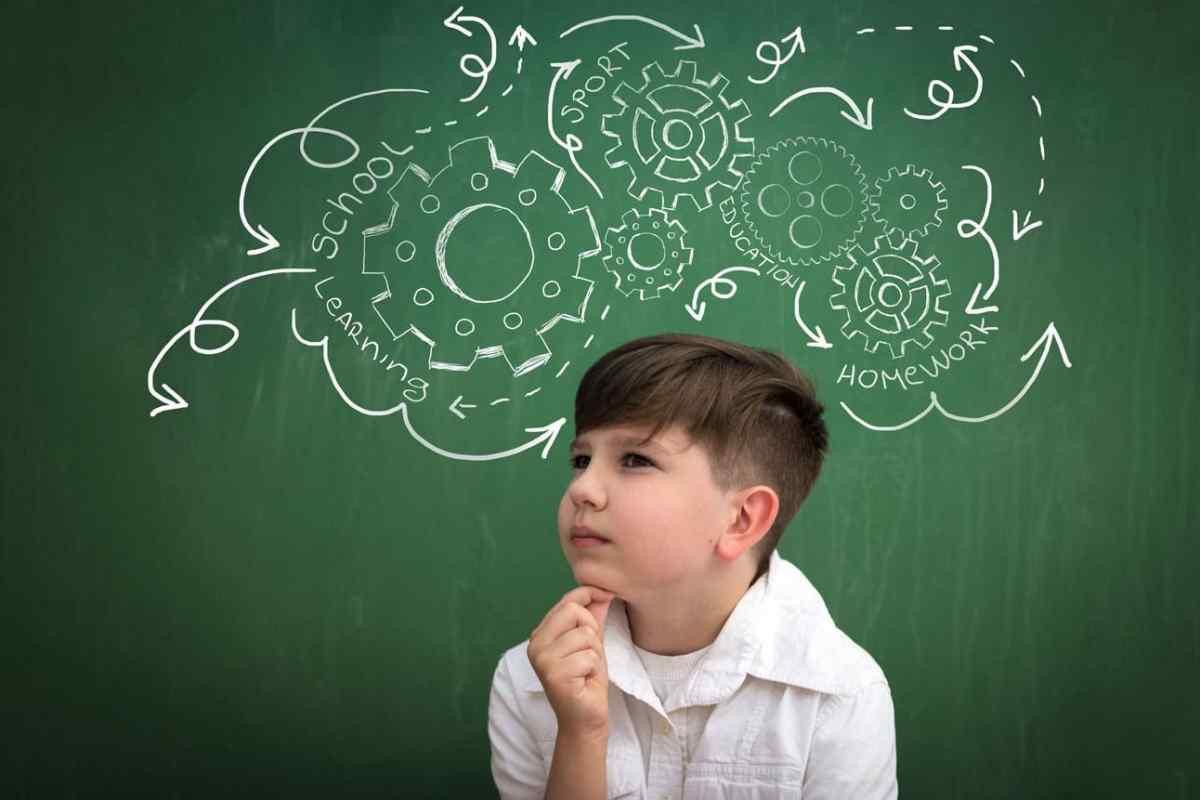 У традиційній логіці модальні судження за природою модальності поділяють на :
а)судження за об'єктивною модальністю і
б) судження за логічною модальністю.
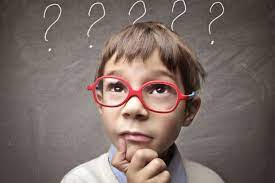 За об'єктивною модальністю судження поділяють на:
1) судження можливості;
2) судження дійсності;
3) судження необхідності.
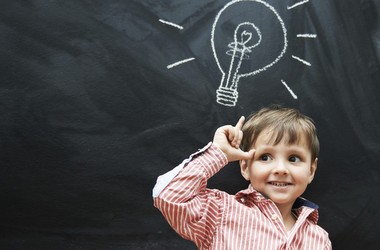 У сучасній логіці існує цілий розділ, який вивчає типологію модальностей, їх природу і основні функції в пізнавальній діяльності і практиці міркувань.
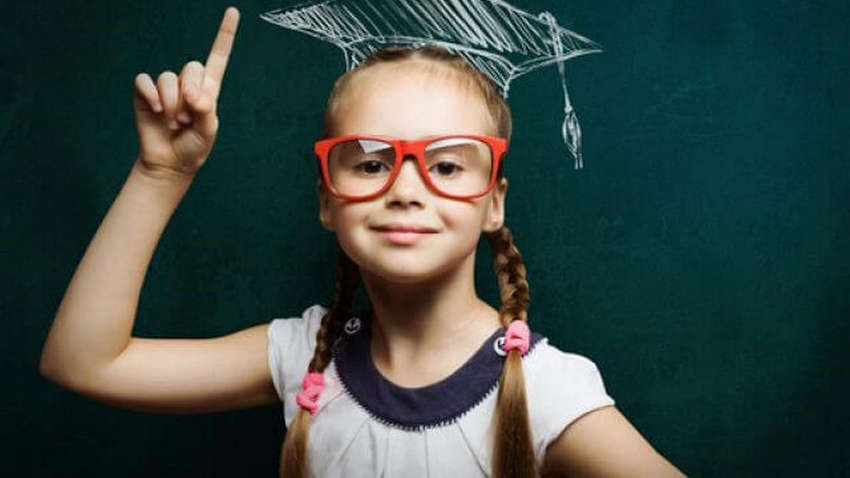 4. Запитання  та відповіді як форми виразу думки.
Надзвичайну роль у пізнанні та практиці міркування відіграють думки, що втілені в запитальних реченнях. Розв'язання різноманітних проблем передбачає постановку тих або інших запитань. Від вірного, своєчасного, послідовного формулювання запитань значною мірою залежить успішне розв'язання проблеми.
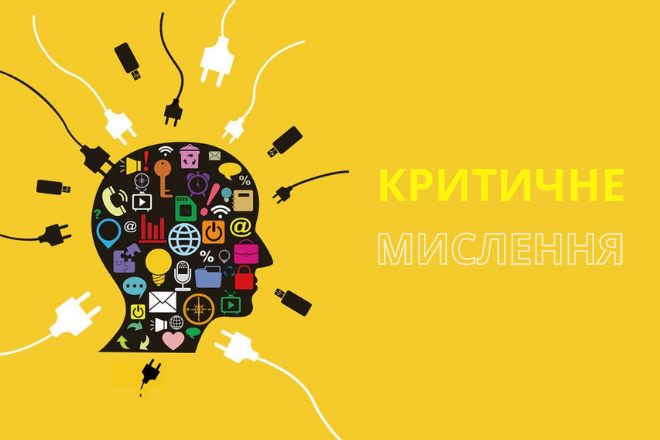 Запитання - це думка, в якій зафіксована вимога або прохання поновити наявну інформацію з метою усунення або зменшення пізнавальної невизначеності.
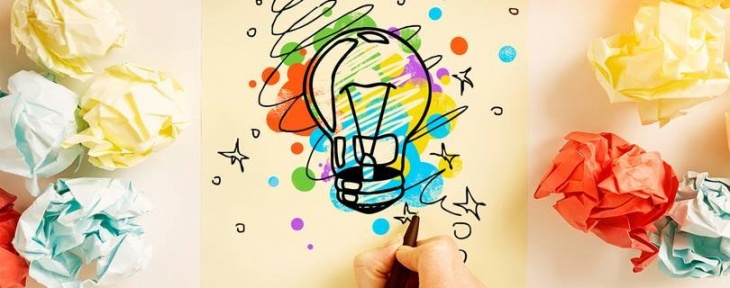 Запитання, на відміну від судження, оцінюються не як "істинні" чи "хибні", а як "логічно коректні" чи "логічно некоректні".
Логічно коректним називається запитання, на яке можна дати істинну або хибну відповідь.
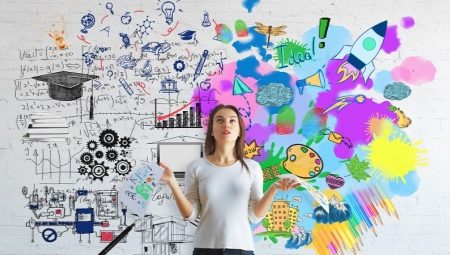 Логічно некоректним називається запитання, на яке не можна дати ні хибної, ні істинної відповіді.
Логічно некоректні запитання бувають двох видів:
а) тривіально некоректні запитання, і
б) нетривіально некоректні запитання.
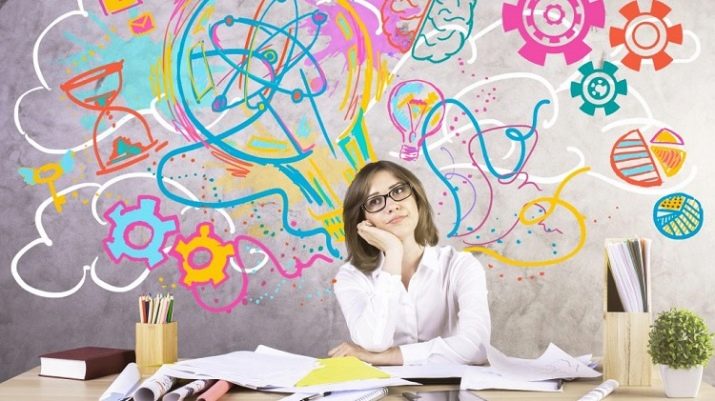 Існує типологія відповідей на запитання:
Серед істинних відповідей на запитання розрізняють:
а) правильні відповіді, 
б) неправильні відповіді.
Правильною відповіддю називається відповідь, яка повністю або частково усуває пізнавальну невизначеність.
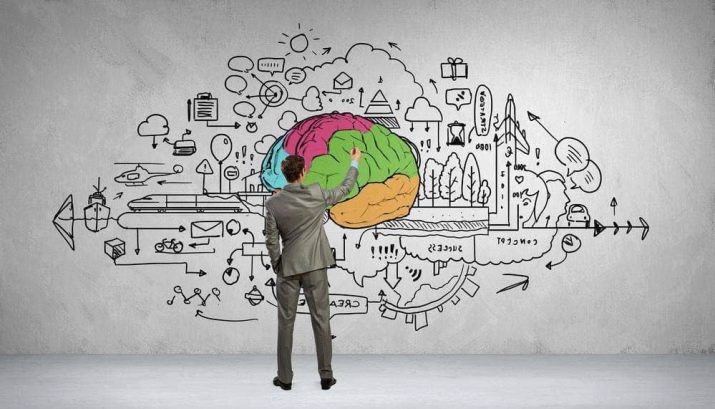 ДЯКУЮ ЗА УВАГУ!
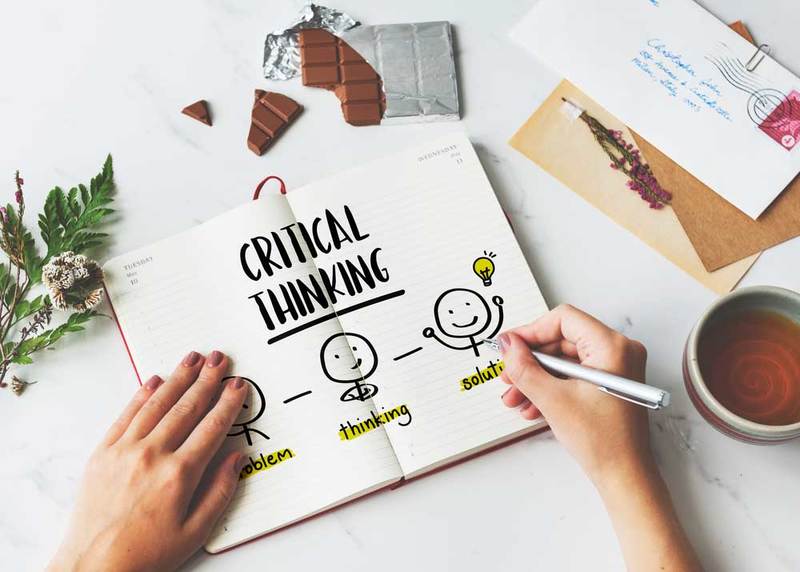